Екологічні проблеми густозаселених регіонів світу
Роботу виконав: Киба Іван Костянтинович,
учень 11 класу Роменської загальноосвітньої
школи І-ІІІ ступенів №5,
слухач Роменської міської Малої академії наук учнівської молоді.
Науковий керівник: Бартош Євгеній 
Миколайович,
керівник наукової секції «Географія»
Роменської міської Малої академії наук 
учнівської молоді.
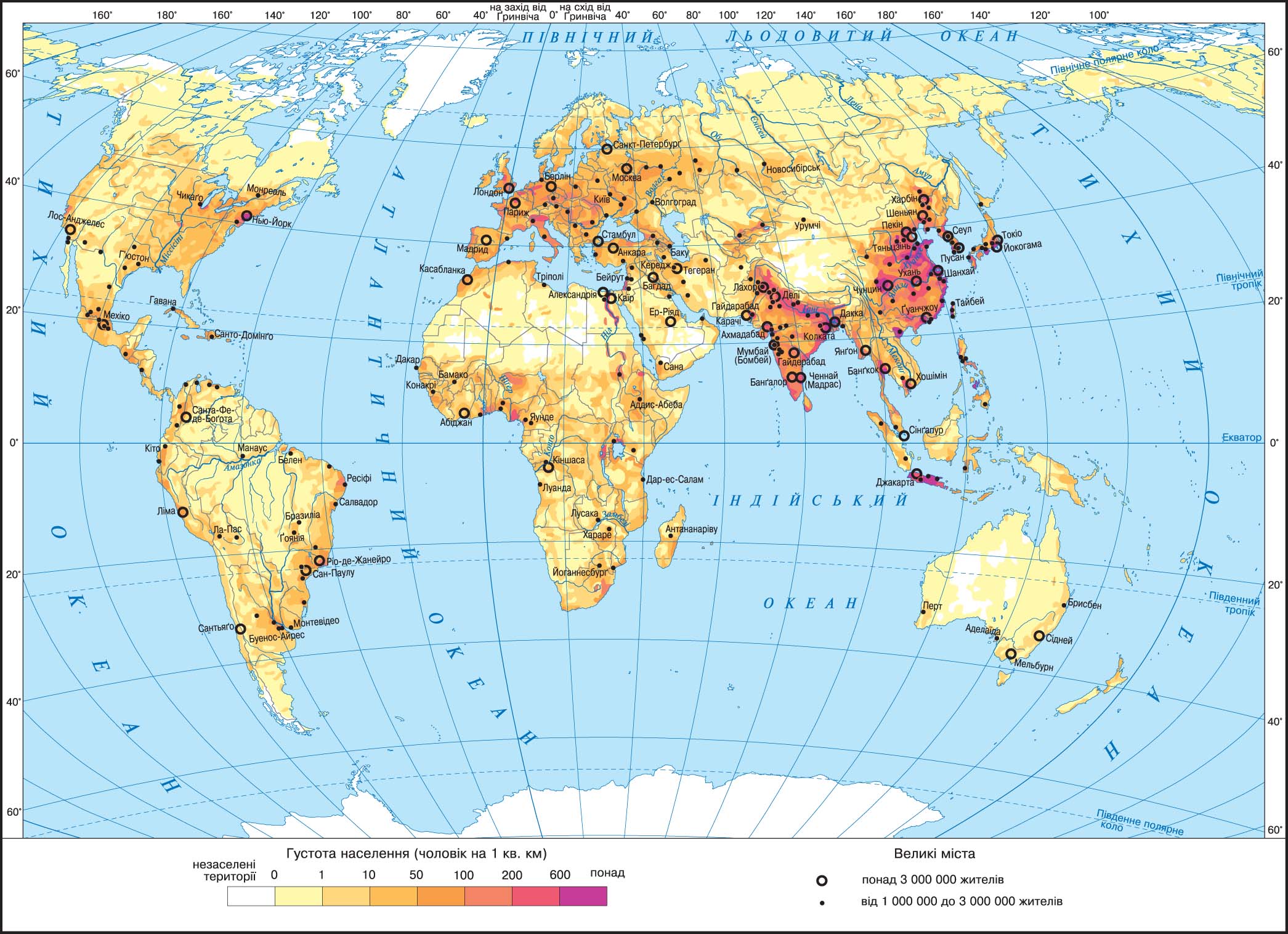 Актуальність
Головне протиріччя розвитку економічної та соціальної сфери багатьох держав Східної, Південної та Південно-Східної Азії, Тропічної Африки та Латинської Америки полягає у зростанні антропогенного навантаженням на природу та її здатності до відновлення. Це призводить до загострення екологічних проблем у найбільш густозаселених регіонах.
Мета: вивчити взаємозв’язки між проявом екологічних проблем з рівнем густоти населення.
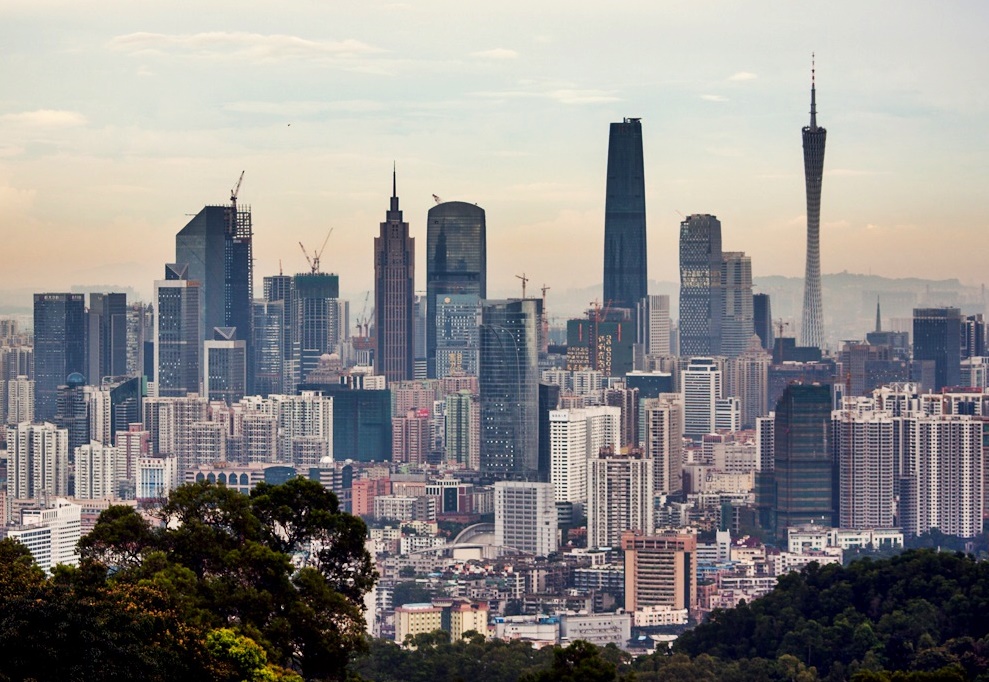 Завдання
Вивчити найбільш густозаселені регіони світу.
Виявити особливості прояву екологічних проблем в найбільш густозаселених регіонах.
Розробити типологію густозаселених регіонів за шляхами виникнення та рівнем гостроти проблеми.
Східна та Південно-Східна Азія
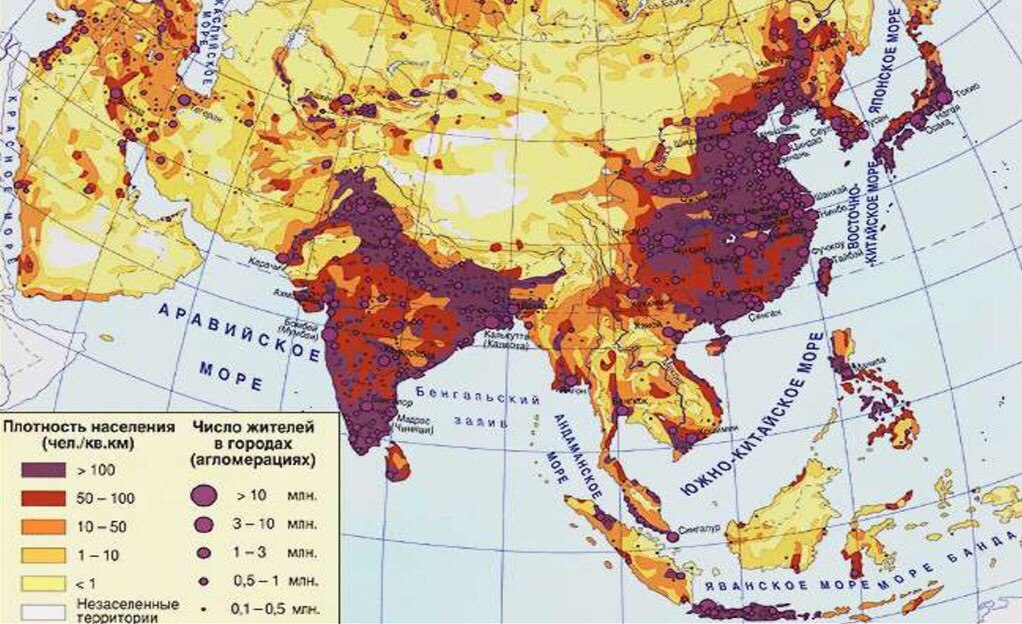 Густота населення у країнах ЄС та ЄСВТ
Середня густота населення у країні
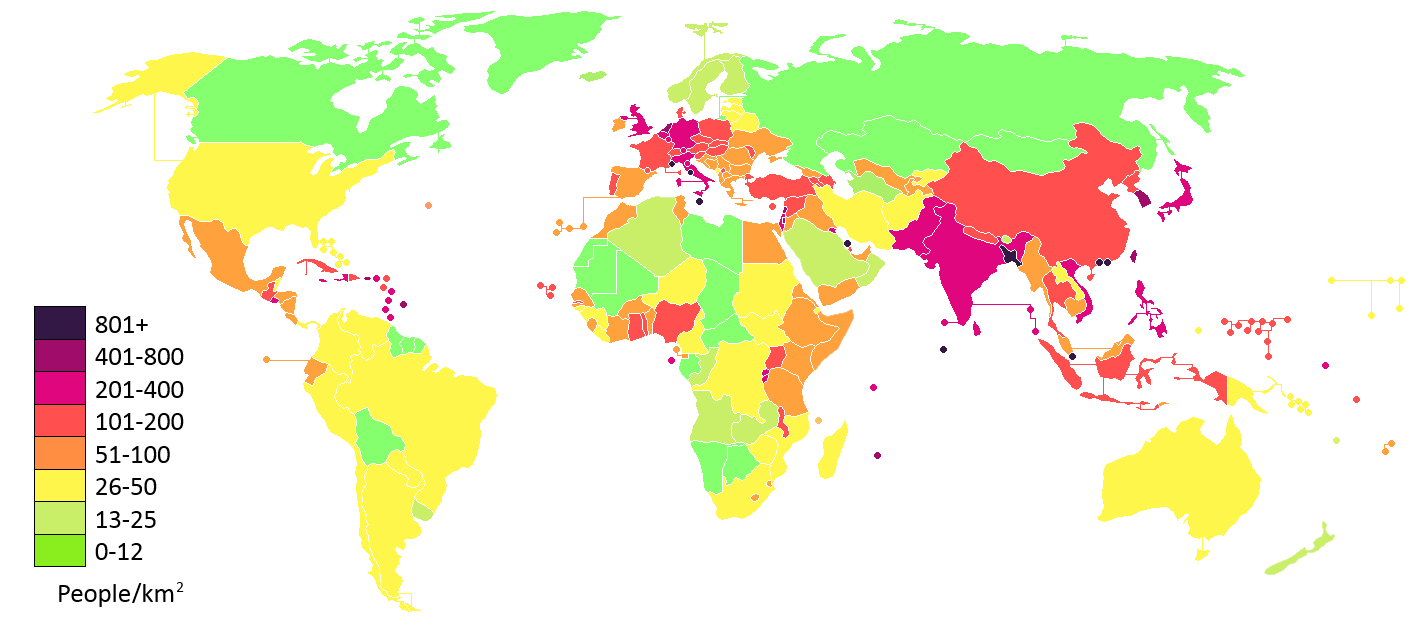 Дельта Нілу
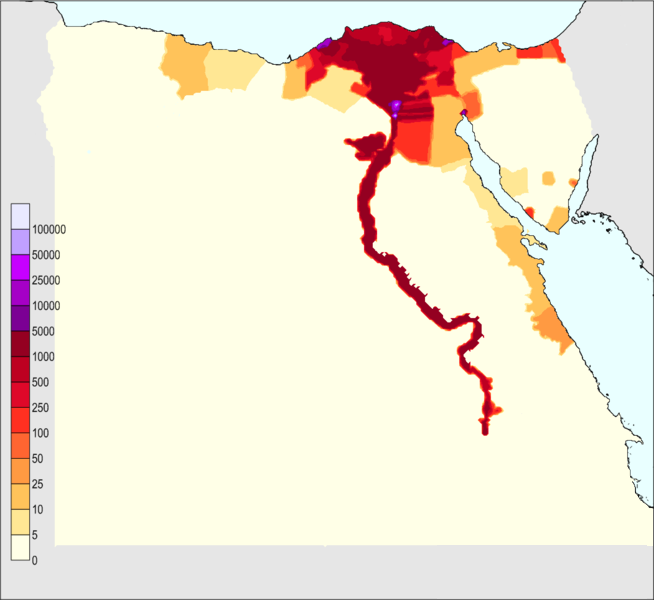 Острів Ява
Дельта Гангу
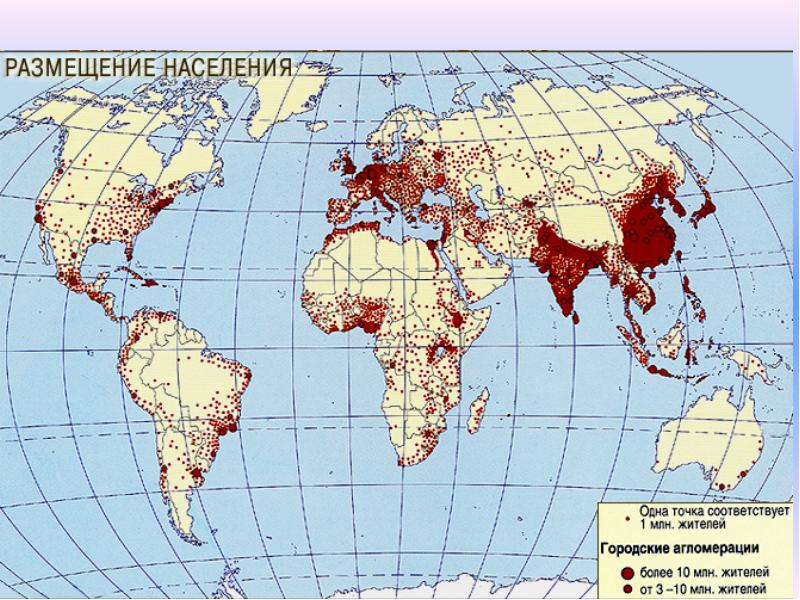 Шанхай
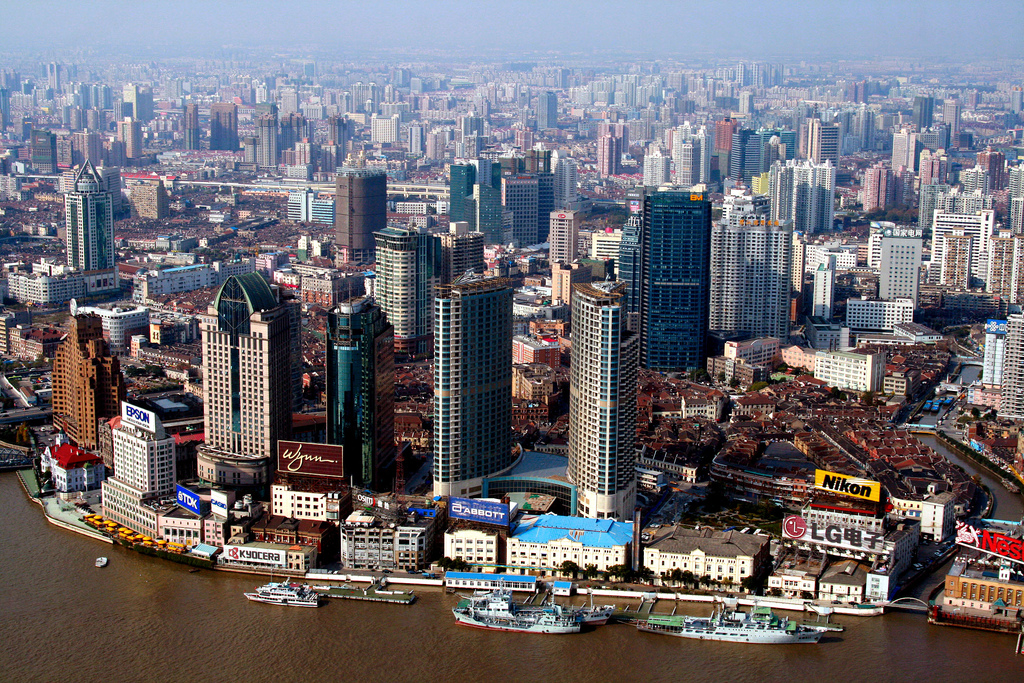 Карачі
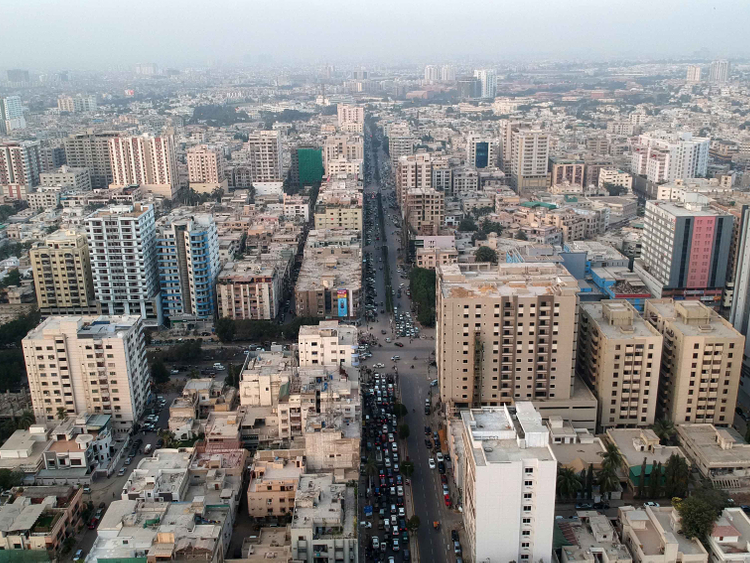 Дакка
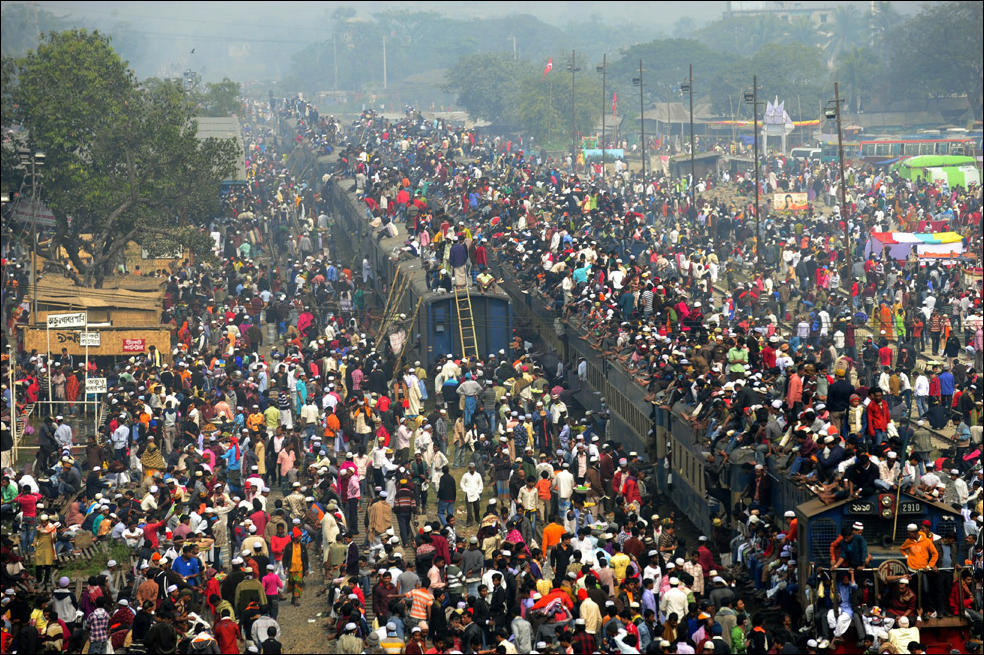 Калькутта
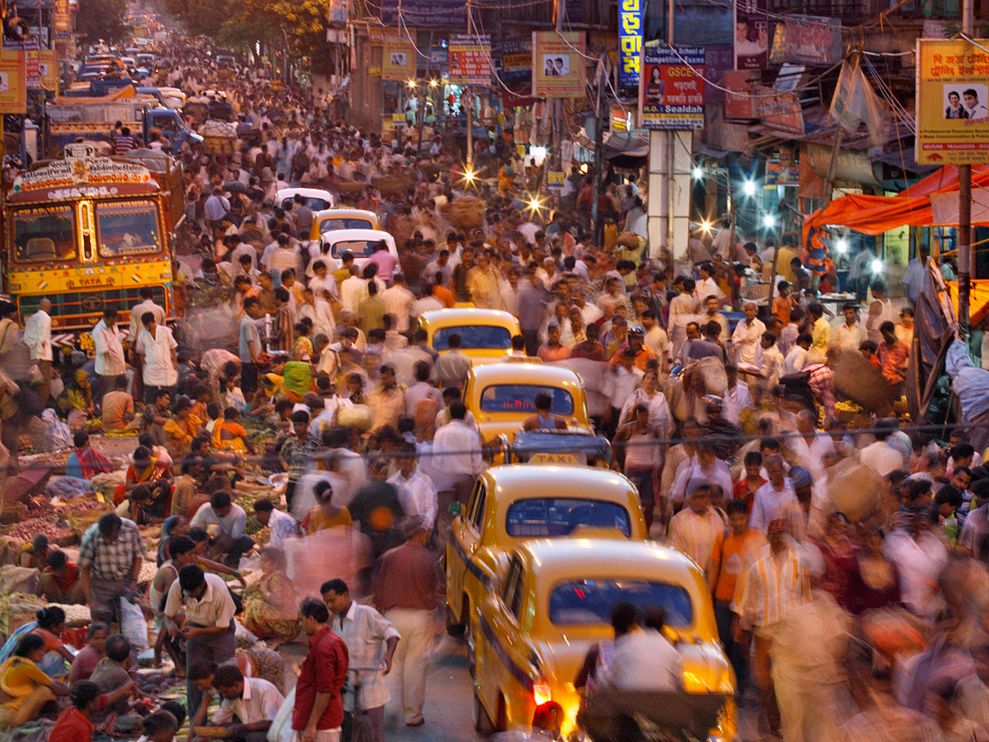 Мумбаї
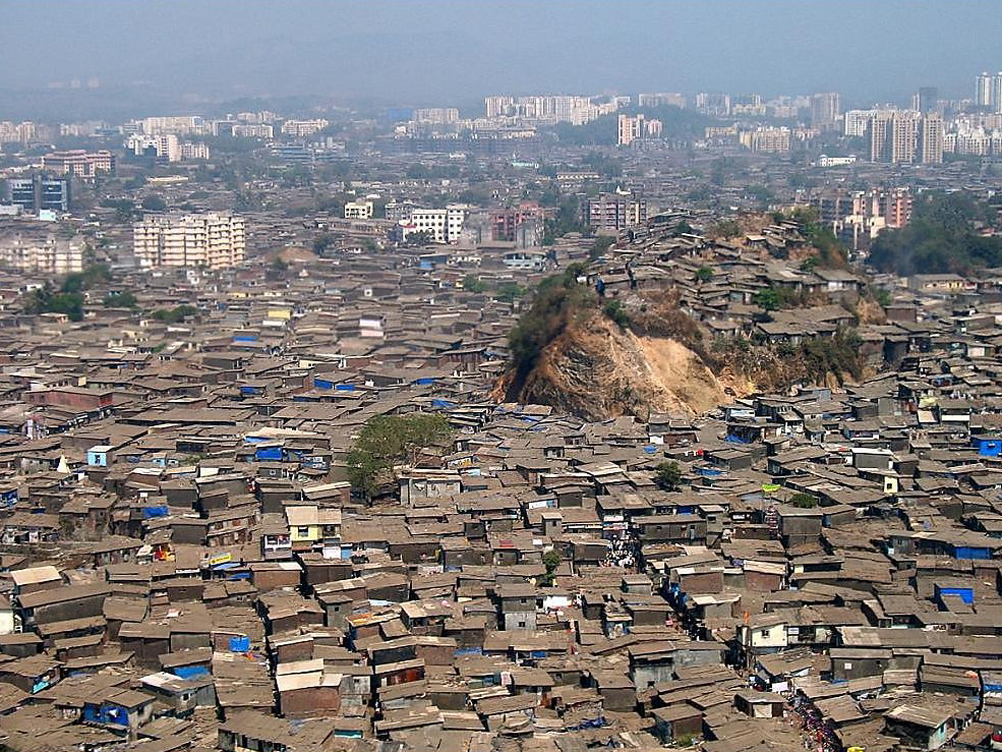 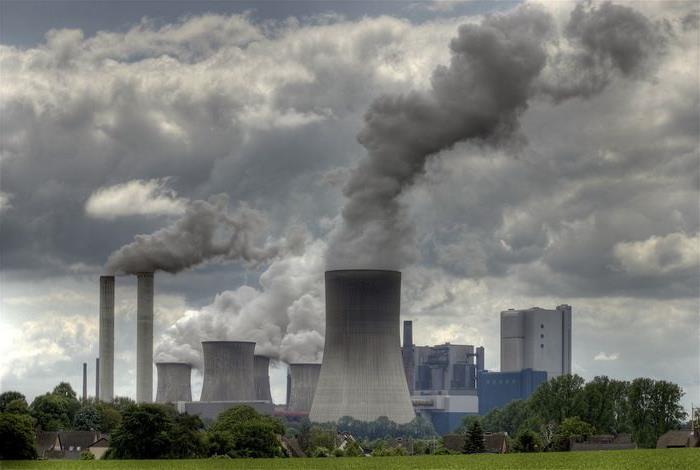 Землетруси в Індонезії
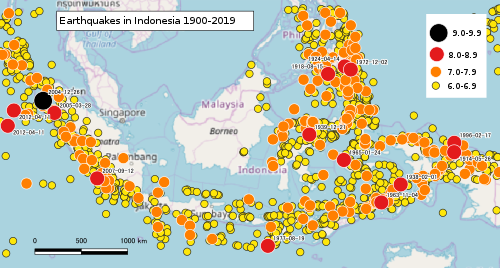 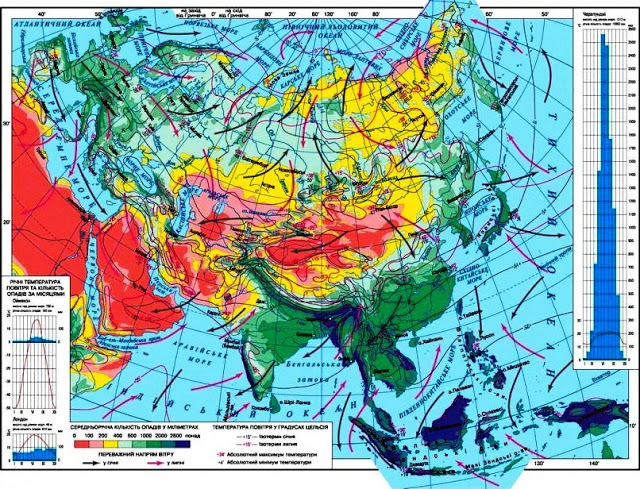 Забруднення повітря
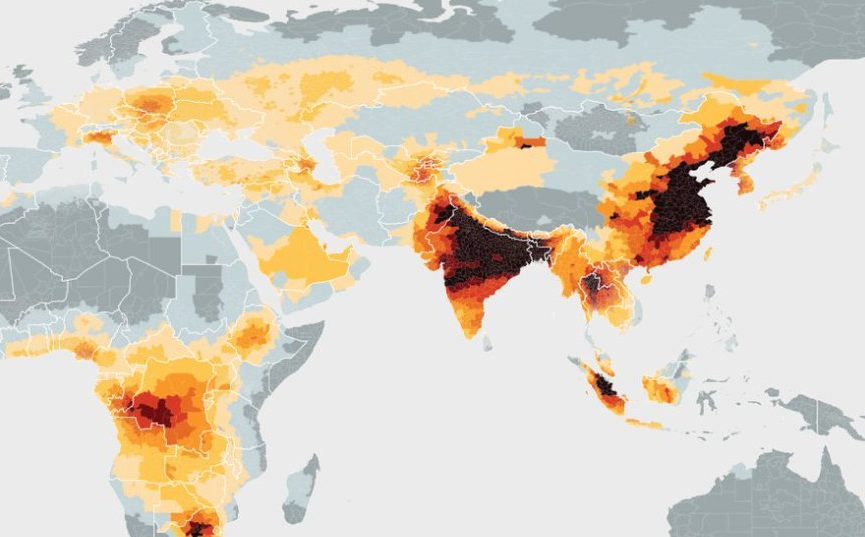 Тянжинь, Китай
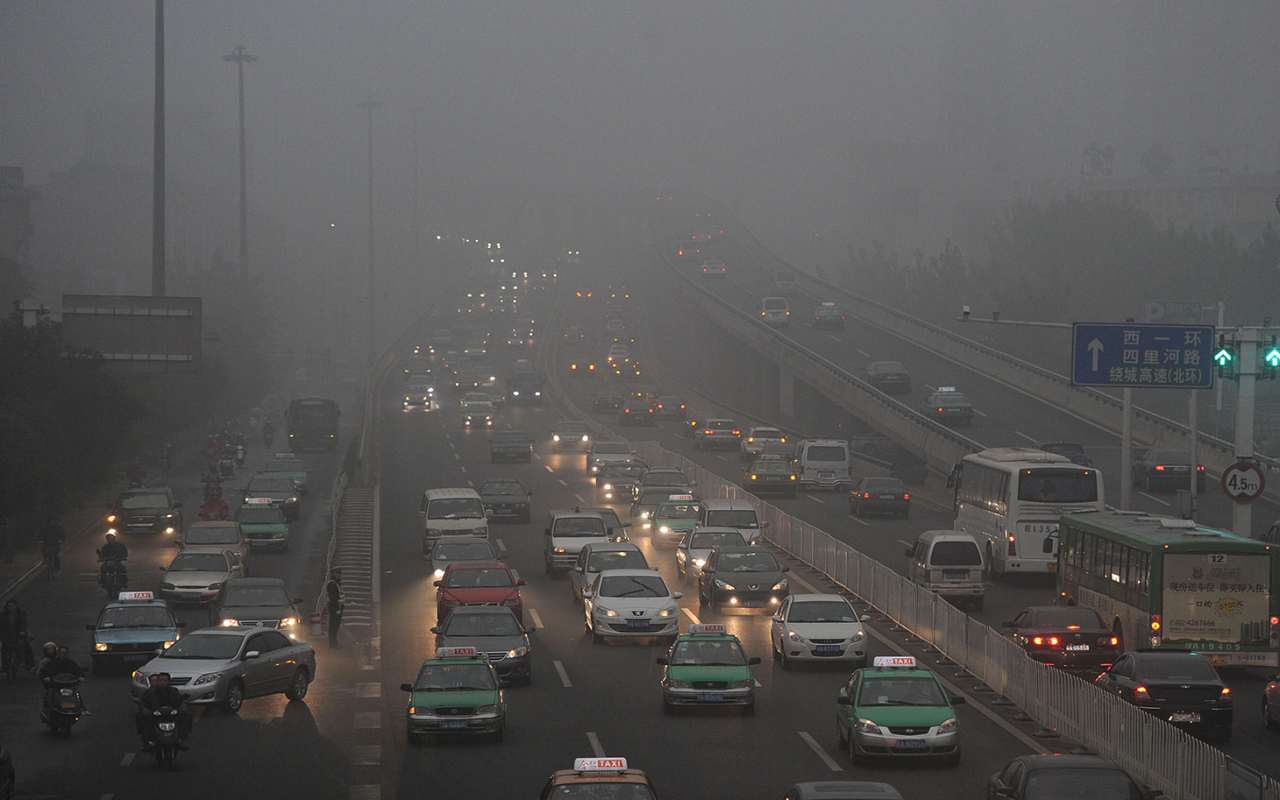 Забруднення підземних вод
Вапі, Індія
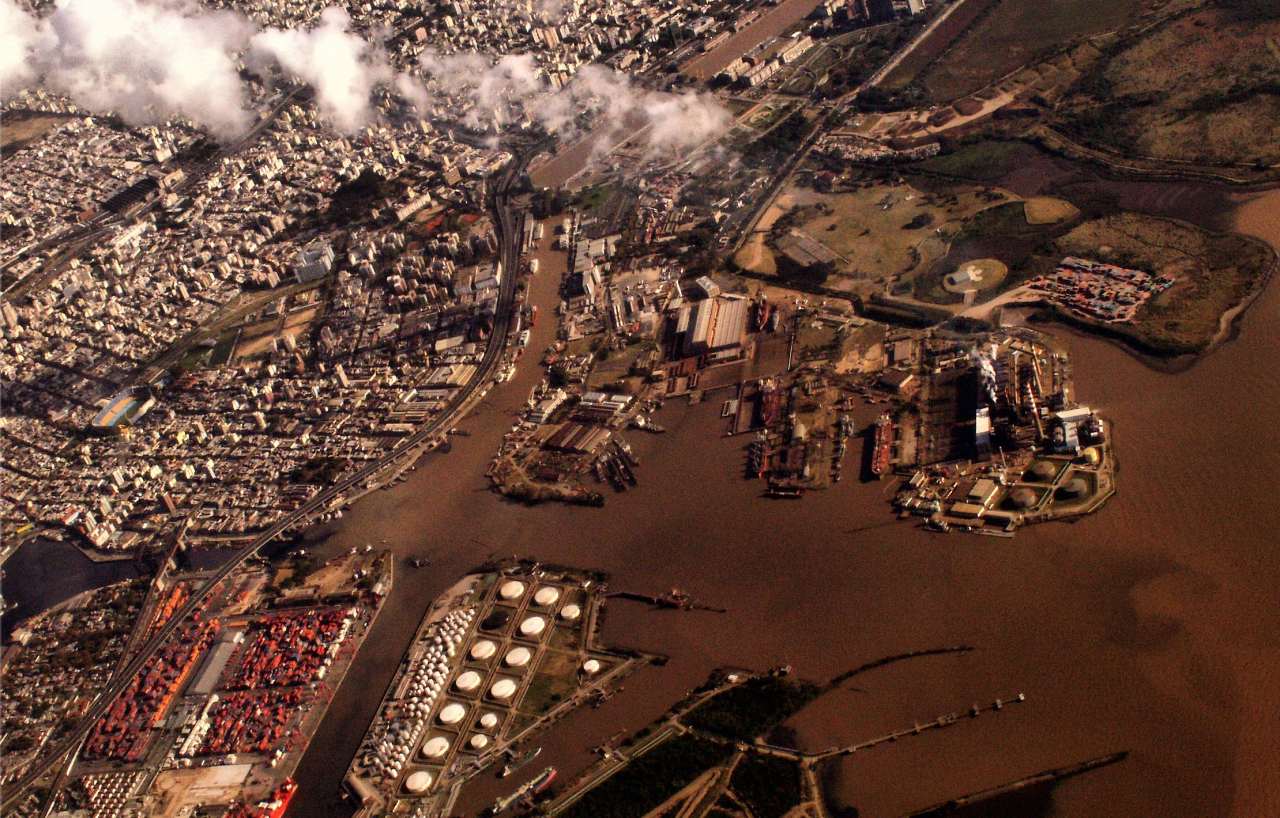 Вирубка тропічних і помірних лісів
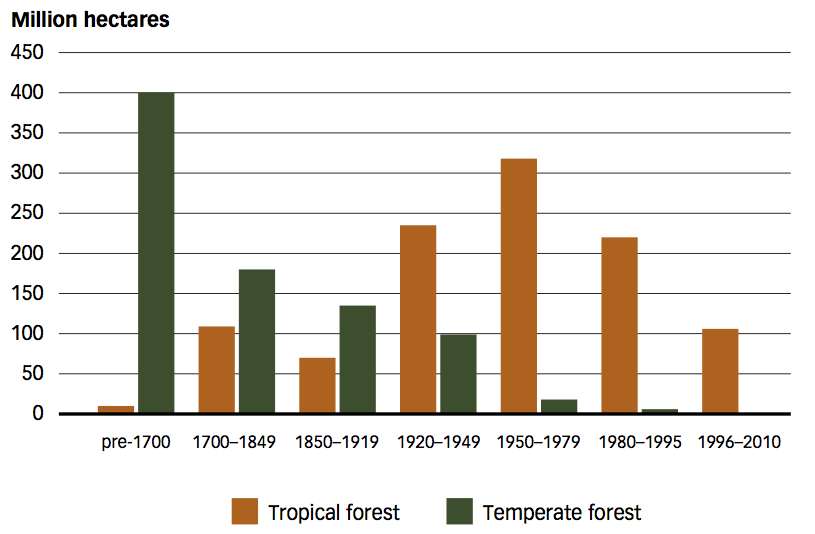 Міграції
Висновки
Найбільш густозаселені регіони світу: Східна, Південна та Південно-Східна Азія, 
Екологічні проблеми в найбільш густозаселених регіонах пов'язані з антропогенним навантаженням на природу.
Типологія густозаселених  регіонів враховує природні, історичні, економічні, соціальні чинники виникнення та особливості системи розселення.
Рівень гостроти проблем залежить від місця країни у типології ООН – у високорозвинених країнах він невисокий, у нових індустріальних країнах – дуже високий, у найбідніших – катастрофічний.
Дякую за увагу!